Chapter 5The Integumentary System
Exam Two Material Covers Chapter 5, 6, & 7
Skin (Integument)
Consists of three major regions
 
outermost _
 
middle region
Hypodermis (superficial fascia)
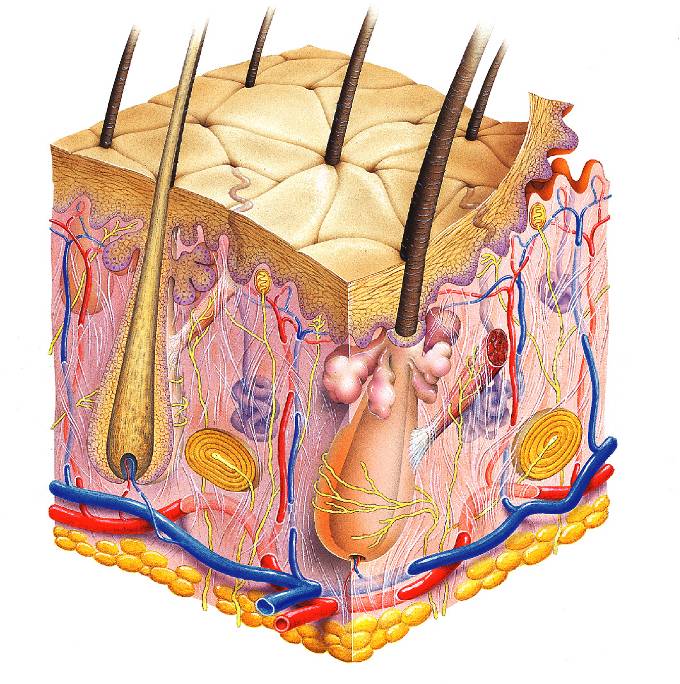 Hair shaft
Pore
Dermal papillae 
(papillary layer
 of dermis)
Epidermis
Meissner's corpuscle
Free nerve ending
Reticular layer of dermis
Sebaceous (oil) gland
Arrector pili muscle
Dermis
Sensory nerve fiber
Eccrine sweat gland
Pacinian corpuscle
Artery
Hypodermis
(superficial
fascia)
Vein
Adipose tissue
Hair root
Hair follicle
Eccrine sweat
gland
Hair follicle receptor
(root hair plexus)
Epidermis
Composed of keratinized _
consisting of ________________ distinct cell types
 
produce the _________________________________ protein keratin 
Melanocytes
produce the ______________________________________ melanin 
Merkel cells
function as _____________________________________________ in association with sensory nerve endings
Langerhans’ cells
epidermal _________________________________________ that help activate the immune system
And four or five layers
Layers of the Epidermis: Stratum Basale (Basal Layer)
firmly attached to the dermis
single row of the _

Cells undergo _
 stratum germinativum
Layers of the Epidermis: Stratum Spinosum (Prickly Layer)
Cells contain a weblike system of __________________________________ attached to desmosomes

Melanin _______________________ and Langerhans’ cells are abundant in this layer
Layers of the Epidermis: Stratum Granulosum (Granular Layer)
three to five cell layers
Layers of the Epidermis: Stratum Lucidum (Clear Layer)
superficial to the stratum granulosum

Consists of a few rows of flat, dead keratinocytes

Present only in _
Layers of the Epidermis: Stratum Corneum (Horny Layer)
____________________________________ of keratinized cells
Accounts for three quarters of the epidermal thickness
Functions include:
 
Protection from _
Rendering the body relatively ______________________________________ to biological, chemical, and physical assaults
Dermis
Second major skin region containing _
Cell types include 
 
 
 
White blood cells
Composed of two layers
papillary and reticular
Layers of the Dermis: Papillary Layer
__________________________ layer
Areolar connective tissue 
with _
Its superior surface contains _

Dermal papillae contain 
capillary loops
Layers of the Dermis: Reticular Layer
Reticular layer
Accounts for approximately 80% of the thickness of the skin

Collagen fibers add _ 

Elastin fibers provide _
Hypodermis
Subcutaneous layer ________________ to the skin

Composed of _____________________________ connective tissue
Skin Color
Three pigments contribute to skin color
 
yellow to reddish-brown to black pigment, responsible for dark skin colors
 
 
yellow to orange pigment
most obvious in the _
 
reddish pigment responsible for the pinkish hue of the skin
Sweat Glands
Different types prevent overheating of the body; secrete cerumen and milk
________________________________ sweat glands 
found in _
________________________________ sweat glands
found in _
Ceruminous glands
modified apocrine glands in ________________________ that secrete _
Mammary glands
specialized sweat glands that _
Sebaceous Glands
Simple _________________________________ found all over the body

_____________________________ when stimulated by hormones

Secrete an _
Hair
Filamentous strands of dead keratinized cells produced by hair follicles
Contains _
 tougher and more durable than soft keratin of the skin
Made up of 
 
 

Pigmented by melanocytes at the base of the hair
Hair Function and Distribution
Functions of hair include:

Helping to _

_____________________________________ to presence of insects on the skin 

_______________________________________ against physical trauma, heat loss, and sunlight
Hair Function and Distribution
Hair is distributed over the entire skin surface except:
 
 
 
  
Portions of the _
Hair Follicle
Root sheath extending from _

Deep end is expanded forming a hair bulb

A knot of sensory nerve endings (____________________________) wraps around each hair bulb
Bending a hair stimulates these endings, hence our hairs act as _
Types of Hair
pale, ___________________________________ found in children and the adult female 
Terminal 
_______________________________________ of eyebrows, scalp, axillary, and pubic regions
Hair Thinning and Baldness
Alopecia 
hair thinning in both sexes
Alopecia areata:  
 
May be _
True, or frank, baldness 
Genetically determined and sex-influenced condition 
 
caused by follicular response to DHT
Structure of a Nail
Scalelike ________________________________ on the distal, dorsal surface of fingers and toes
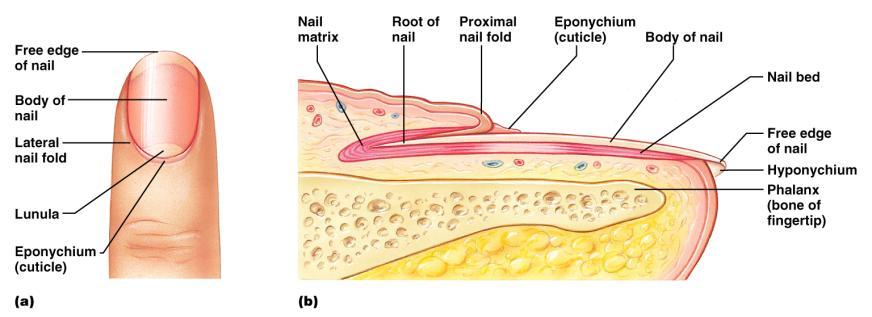 Functions of the Integumentary System
chemical, physical, and mechanical barrier
Body _______________________________ is accomplished by:
 
_______________________________________ of dermal vessels
Increasing sweat gland secretions to cool the body 
Cutaneous sensation
exoreceptors sense touch and pain
Functions of the Integumentary System
Metabolic functions 
synthesis of ____________________________ in dermal blood vessels
 
skin blood vessels store up to 5% of the body’s blood volume
Excretion 
limited amounts of ___________________________________ are eliminated from the body in sweat
Skin Cancer
Most skin tumors are _____________________ and do not metastasize

A crucial risk factor for non-melanoma skin cancers is the _

Newly developed skin lotions can fix damaged DNA
Skin Cancer
The three major types of skin cancer are:
Basal cell carcinoma
Squamous cell carcinoma	
Melanoma
Basal Cell Carcinoma
________________________________ skin cancer
___________________________________ cells proliferate and invade the dermis and hypodermis
Slow growing
do not often metastasize
Can be cured by _________________________ in 99% of the cases
Squamous Cell Carcinoma
Arises from keratinocytes of _
Arise most often on _
Grows rapidly 
metastasizes _

Prognosis is good if treated by radiation therapy or removed surgically
Melanoma
Cancer of ______________________________ is the most dangerous type of skin cancer

 

Resistant to _
Melanoma
Melanomas have the following characteristics (ABCD rule)
A:   
the two sides of the pigmented area do not match 
B:   
irregular 	
exhibits indentations
C:   
black, brown, tan, and sometimes red or blue
D:   
larger than 6 mm (size of a pencil eraser)
Melanoma
Treated by _______________________________ accompanied by immunotherapy

Chance of survival is poor if the lesion is _
Burns
First-degree
 

Symptoms 
localized _
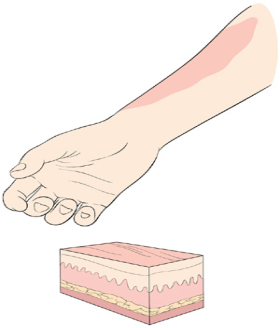 Burns
Second-degree 
  


Symptoms mimic first degree burns
 ______________________ also appear
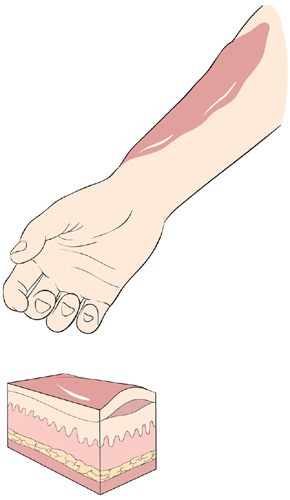 Burns
Third-degree 
________________________ of the skin is damaged
Burned area appears gray-white, cherry red, or black
there is no _ 
  
 nerve endings _
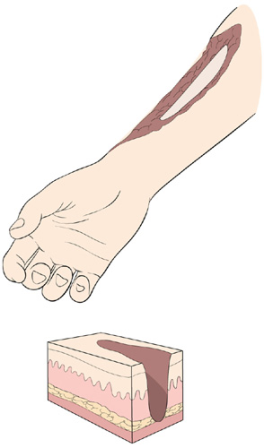 Rule of Nines
Burns considered critical if:
Over 25% of the body has second-degree burns
Over 10% of the body has third-degree burns
There are third-degree burns on face, hands, or feet
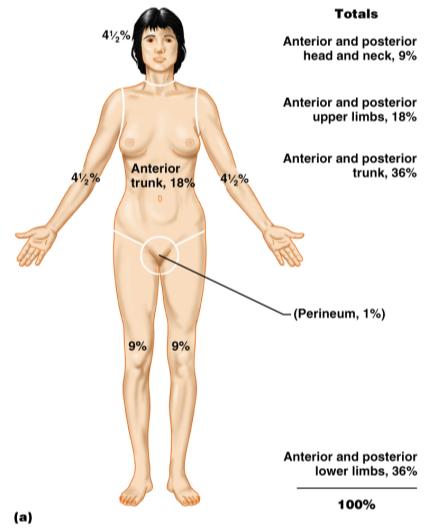 Classification of Bones
bones of the skull, vertebral column, and rib cage
 
bones of the upper and lower limbs, shoulder, and hip
Classification of Bones: By Shape
longer than they are wide
Classification of Bones: By Shape
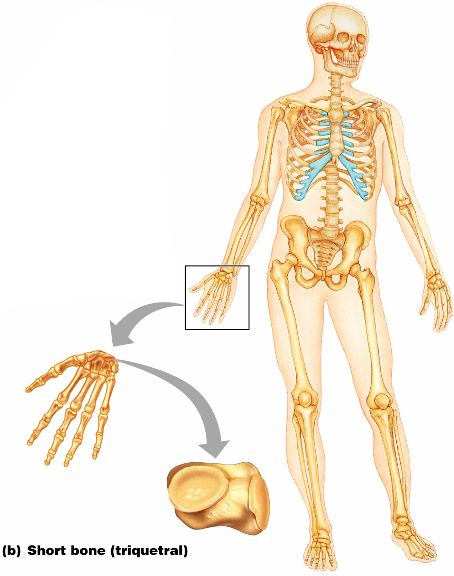 Cube-shaped bones of the _

Bones that form within tendons _
Figure 6.2b
Classification of Bones: By Shape
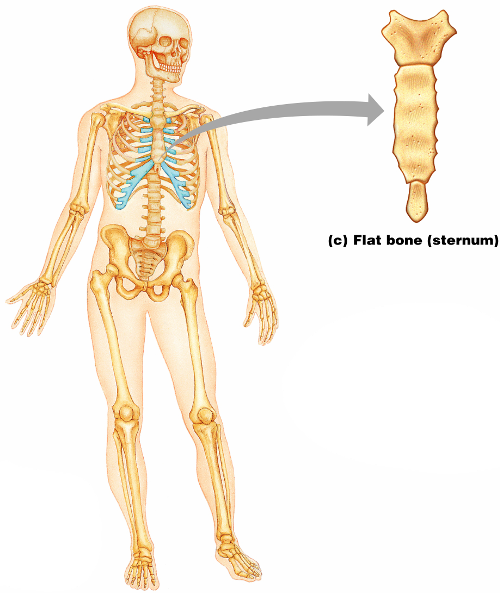 thin, flattened, and a bit curved 
 
most
Figure 6.2c
Classification of Bones: By Shape
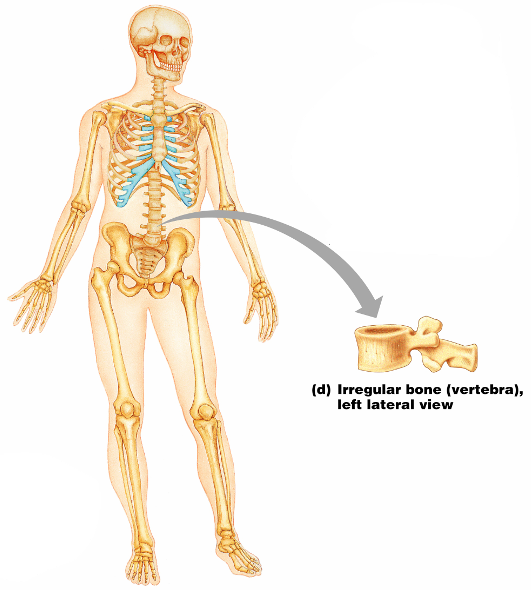 bones with complicated shapes
Figure 6.2d
Function of Bones
form the framework that supports the body and cradles soft organs
 
provide a protective case for the brain, spinal cord, and vital organs
 
provide levers for muscles
Function of Bones
reservoir for minerals, especially calcium and phosphorus
 
hematopoiesis occurs within the marrow cavities of bones
Bone Markings
Bulges, depressions, and holes that serve as: 
 

Joint surfaces

Conduits for blood vessels and nerves
Bone Markings: Projections – Sites of Muscle and Ligament Attachment
rounded projection
 
narrow, prominent ridge of bone
 
large, blunt, irregular surface
 
narrow ridge of bone
small rounded projection
 
raised area above a condyle
 
sharp, slender projection
 
any bony prominence
Bone Markings: Projections – Projections That Help to Form Joints
bony expansion carried on a narrow neck
 
smooth, nearly flat articular surface
 
rounded articular projection
 
 arm-like bar of bone
Bone Markings: Depressions and Openings
canal-like passageway
 
cavity within a bone
 
shallow, basin-like depression
furrow
 
narrow, slit-like opening
 
round or oval opening through a bone
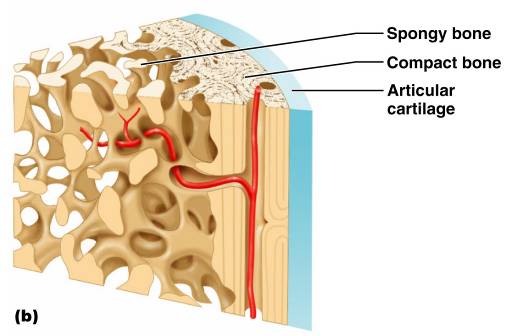 Bone Textures
Compact bone 
 

Spongy bone 
honeycomb of trabeculae _
Structure of Long Bone
Long bones consist of a _

Diaphysis
Tubular shaft 
Composed of _
surrounds the medullary cavity
Yellow bone marrow in the medullary cavity
Structure of Long Bone
Epiphyses
________________________________ of long bones
Exterior is compact bone, and the _

Joint surface is covered with articular (hyaline) cartilage
Epiphyseal line separates the diaphysis from the epiphyses
Bone Membranes
______________________________ – double-layered protective membrane
Richly supplied with nerve fibers, blood, and lymphatic vessels, which enter the bone via _

Secured to underlying bone by _
Bone Membranes
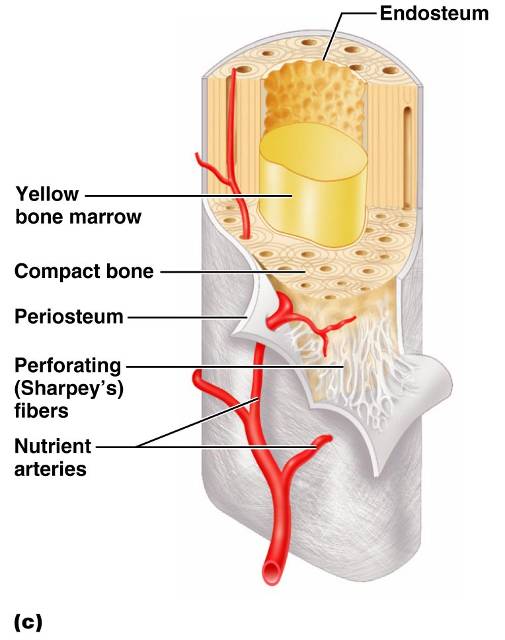 delicate membrane covering internal surfaces of bone
Structure of Short, Irregular, and Flat Bones
Thin plates of periosteum-covered compact bone on the outside with endosteum-covered spongy bone on the inside
Have _

Contain bone marrow between the trabeculae
Location of Hematopoietic Tissue (Red Marrow)
In infants
Found in the _
all areas of spongy bone 

In adults
Found in the _
the head of the femur
the head of the _
Microscopic Structure of Bone: Compact Bone
_________________________, or osteon – the structural unit of compact bone
 
weight-bearing, column-like matrix tubes composed mainly of collagen
Haversian, or _ 
containing blood vessels and nerves
 
channels lying at right angles to the central canal, connecting blood and nerve supply of the periosteum to that of the Haversian canal
Microscopic Structure of Bone: Compact Bone
Osteocytes
 
Lacunae
______________________________ in bone that _
Canaliculi
___________________________________ that connect lacunae to each other and the central canal
Chemical Composition of Bone: Organic
Osteoblasts
 

Osteocytes
mature bone cells
Osteoclasts
large cells that resorb or _
Bone Development
Osteogenesis and ossification – the _________________________________, which leads to:
The formation of the bony skeleton in embryos
Bone growth until early adulthood
Bone thickness, _
Formation of the Bony Skeleton
Begins at ______________________ of embryo development

Intramembranous ossification
bone develops from a _

Endochondral ossification 
bone forms by _
Intramembranous Ossification
Formation of most of the _
Stages of Intramembranous Ossification
An _____________________________ appears in the fibrous connective tissue membrane
Bone matrix is secreted within the fibrous membrane
Woven bone and periosteum form 
Bone collar of _
Stages of Intramembranous Ossification
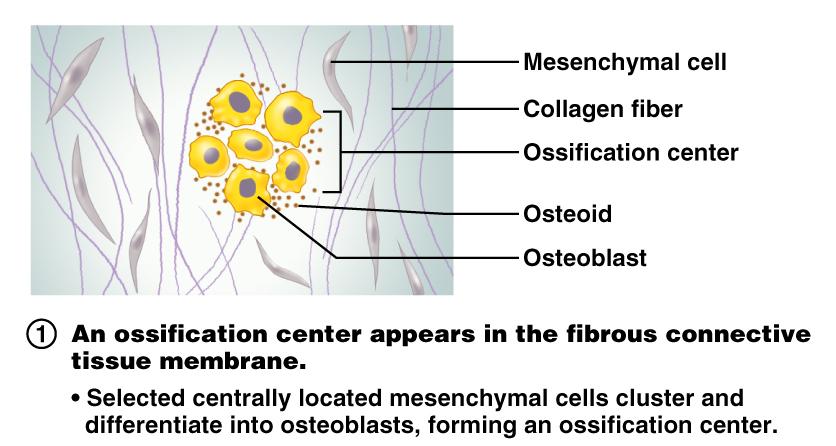 Figure 6.7.1
Stages of Intramembranous Ossification
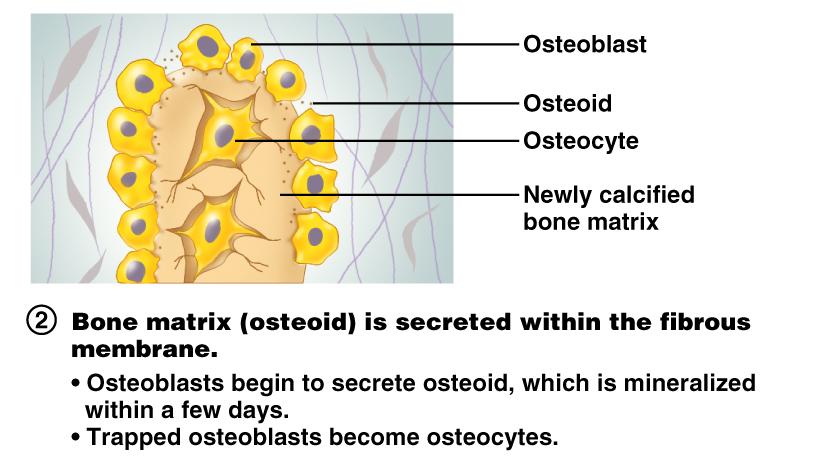 Figure 6.7.2
Stages of Intramembranous Ossification
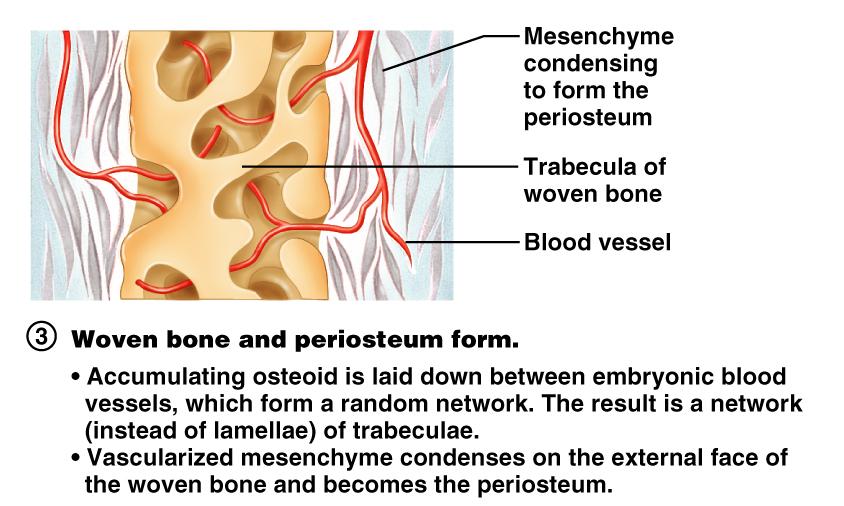 Figure 6.7.3
Stages of Intramembranous Ossification
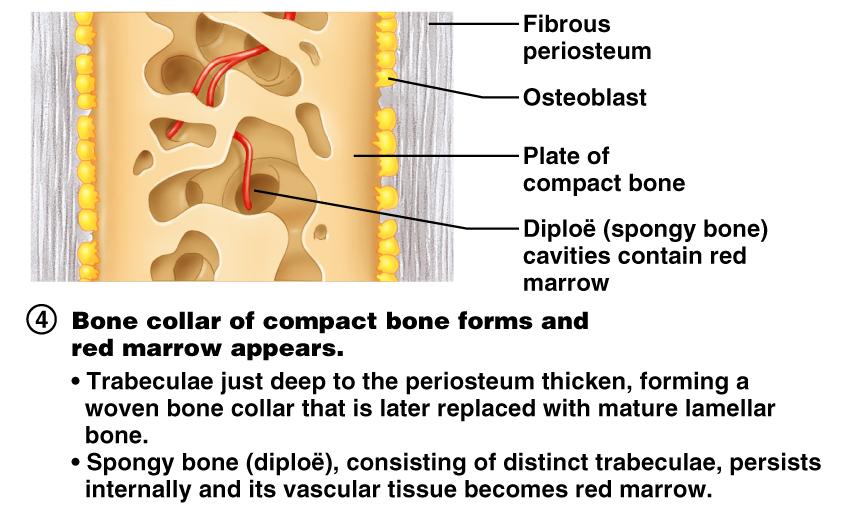 Figure 6.7.4
Endochondral Ossification
Begins in the _

Uses ____________________________” as models for bone construction

Requires breakdown of hyaline cartilage prior to ossification
Stages of Endochondral Ossification
Formation of bone collar
Cavitation of the hyaline cartilage
spongy bone formation
Formation of the medullary cavity; appearance of _

Ossification of the epiphyses, with hyaline cartilage remaining only in the epiphyseal plates
Postnatal Bone Growth
Growth in length of long bones

Cells of the epiphyseal plate proximal to the resting cartilage form three functionally different zones:
Functional Zones in Long Bone Growth
Growth zone 
____________________________________, pushing the epiphysis away from the diaphysis
Transformation zone 
older cells enlarge, the matrix becomes calcified, cartilage cells die, and the _
Osteogenic zone	
 new _
Hormonal Regulation of Bone Growth During Youth
During infancy and childhood, epiphyseal plate activity is stimulated by _

During puberty, _
Initially promote adolescent growth spurts

Later induce epiphyseal ___________________________, ending longitudinal bone growth
Response to Mechanical Stress
Wolff’s law 
a bone grows or remodels _

Observations supporting Wolff’s law include
Long bones are thickest midway along the shaft (where bending stress is greatest)
Curved bones are thickest where they are most likely to buckle
Bone Fractures (Breaks)
Bone fractures are classified by:
The _____________________________ of the bone ends after fracture
The _______________________________ of the break
The ______________________________ of the bone to the long axis
Whether or not the bones ends penetrate the skin
Types of Bone Fractures
bone ends retain their normal position

 
bone ends are out of normal alignment
Types of Bone Fractures
bone is broken all the way through
 
bone is not broken all the way through
 
the fracture is ___________________________________ of the bone
Types of Bone Fractures
the fracture is __________________________________to the long axis of the bone
Compound (open) 
 
 
bone ends do not penetrate the skin
Common Types of Fractures
Comminuted
bone fragments into __________________________ common in the elderly
 
ragged break when bone is _____________________________________ common sports injury
 
broken bone portion pressed inward; typical skull fracture
Common Types of Fractures
Compression 
___________________________________; common in porous bones
 
epiphysis separates from diaphysis along epiphyseal line; occurs where cartilage cells are dying
  
incomplete fracture where one side of the bone breaks and the other side bends; _
Stages in the Healing of a Bone Fracture
Torn blood vessels hemorrhage
A mass of clotted blood (_______________) forms at the fracture site
Site becomes swollen, painful, and inflamed
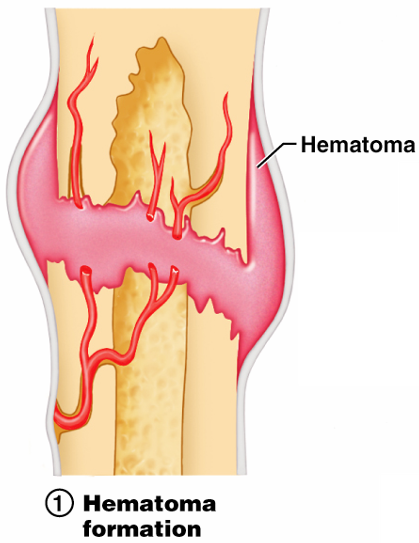 Figure 6.13.1
Stages in the Healing of a Bone Fracture
Fibrocartilaginous _
Granulation tissue (soft callus) forms a few days after the fracture
__________________________________ and phagocytic cells begin cleaning debris
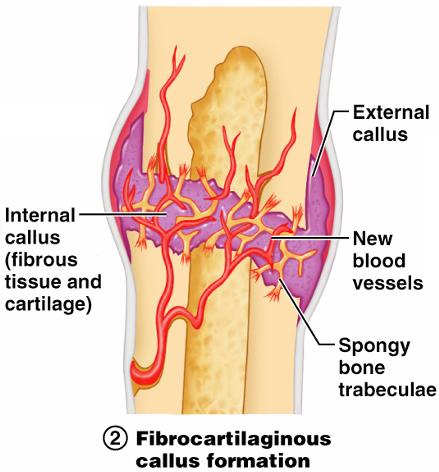 Figure 6.13.2
Stages in the Healing of a Bone Fracture
The fibrocartilaginous callus forms when:
___________________________________ migrate to the fracture and begin reconstructing the bone
Fibroblasts secrete __________________________________ that connect broken bone ends

Osteoblasts begin forming spongy bone
Stages in the Healing of a Bone Fracture
Bony callus formation
New bone trabeculae appear in the fibrocartilaginous callus
Fibrocartilaginous callus _

Bone callus _____________________________________, and continues until firm union is formed 2-3 months later
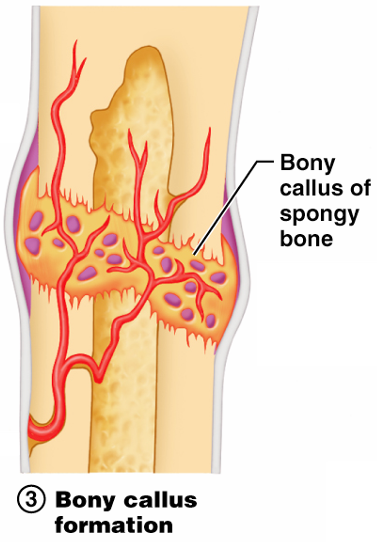 Figure 6.13.3
Stages in the Healing of a Bone Fracture
Bone remodeling
Excess material on the bone shaft exterior and in the medullary canal is removed
________________ is laid down to reconstruct shaft walls
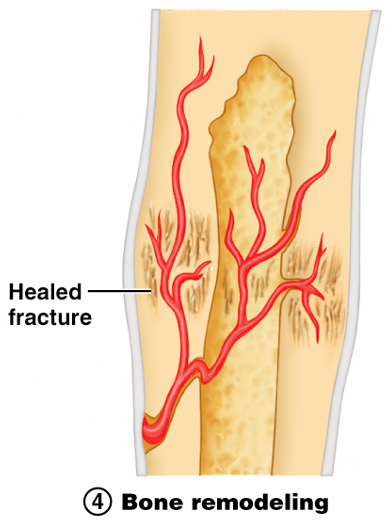 Figure 6.13.4
Homeostatic Imbalances
Bones are inadequately mineralized causing softened, weakened bones
Main symptom is pain when weight is put on the affected bone
Caused by insufficient _
Homeostatic Imbalances
Rickets
Bones of children are inadequately mineralized causing softened, weakened bones
________________________________ and deformities of the pelvis, skull, and rib cage are common
Caused by insufficient _
Isolated Cases of Rickets
Rickets has been _

Only isolated cases appear

Example: Infants of breastfeeding mothers deficient in Vitamin D will also be Vitamin D deficient and develop rickets
Homeostatic Imbalances
Osteoporosis
Group of diseases in which _
 

Occurs most often in postmenopausal women

Bones become so fragile that sneezing or stepping off a curb _
Osteoporosis: Treatment
Increased _
Hormone (estrogen) replacement therapy (HRT) slows bone loss
Natural progesterone cream prompts new bone growth
Statins increase bone mineral density
Chapter Seven
The Axial Skeleton
Eighty bones segregated into three regions
The Skull
______________________________ bony structure
 formed by the _ 
Cranium 
protects the brain and is the site of attachment for head and neck muscles
Facial bones
Supply the framework of the _

Provide openings for the passage of air and food
Anchor the facial muscles of expression
Anatomy of the Cranium
The eight cranial bones thin and remarkably strong for their weight
two _
two _
 
 
Sphenoid
ethmoid
Wormian Bones
_________________________________ that appear within sutures
Facial Bones
__________________________ of which only the mandible and vomer are unpaired
The paired bones are 
 
Zygomatics
 
 
Palatines
inferior conchae
Mandible and Its Markings
The mandible is the _____________________ bone of the face
Its major markings include the 
  
mandibular condyle, 
alveolar margin, and 
 
mental foramina
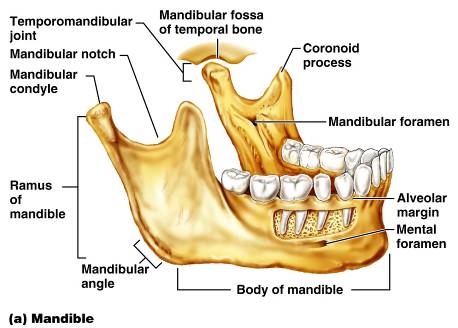 Maxillary Bones
upper jaw and the central portion of the facial skeleton
 

Their major markings include 
palatine, 
frontal, 
zygomatic processes
the alveolar margins
inferior orbital fissure
the maxillary sinuses
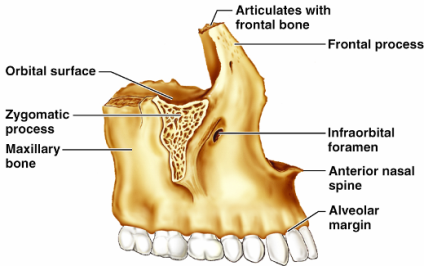 Orbits
Bony cavities in which the eyes are firmly encased and _
Formed by parts of seven bones 
 
 
Zygomatic
 
Palatine
Lacrimal
 ethmoid
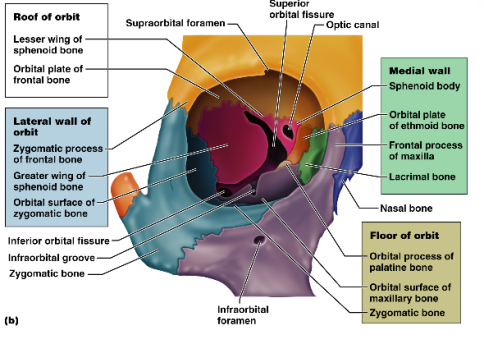 Hyoid Bone
lies just inferior to the mandible in the anterior neck
Only bone of the body that __________________________________ directly with another bone
Attachment point for neck muscles that raise and lower the larynx during swallowing and speech
Vertebral Column
Formed from 26 irregular bones (vertebrae) connected in such a way that a flexible curved structure results
Cervical vertebrae 
_____bones of the neck
Thoracic vertebrae
_____ bones of the torso
Lumbar vertebrae
_____ bones of the lower back
Sacrum 
bone inferior to the lumbar vertebrae that articulates with the hip bones
Vertebral Column: Curvatures
cervical and lumbar
Secondary curvatures 
cervical and lumbar – are convex anteriorly and are _

 
thoracic and sacral
present at birth
convex posteriorly
causing the infant spine to arch like a four-legged animal
Vertebral Column: Intervertebral Discs
Cushion-like pad composed of two parts
  
inner gelatinous nucleus that gives the disc its elasticity and compressibility
 
surrounds the nucleus pulposus with a collar composed of collagen and fibrocartilage
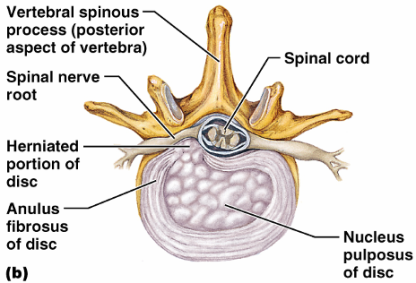 General Structure of Vertebrae
disc-shaped, weight-bearing region
 
composed of pedicles and laminae that, along with the centrum, enclose the vertebral foramen
 
make up the vertebral canal through which the spinal cord passes
General Structure of Vertebrae
project posteriorly, 
 
project laterally
Superior and inferior _
protrude superiorly and inferiorly from the pedicle-lamina junctions
Intervertebral foramina
________________________________ formed from notched areas on the _
General Structure of Vertebrae
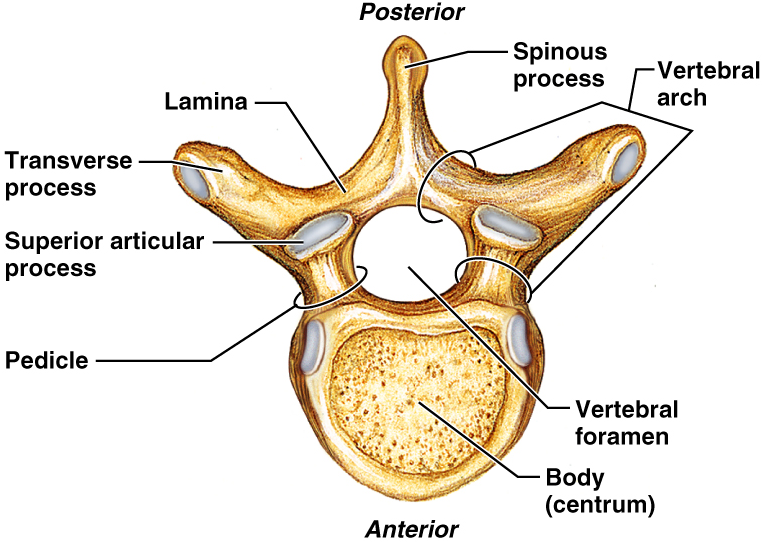 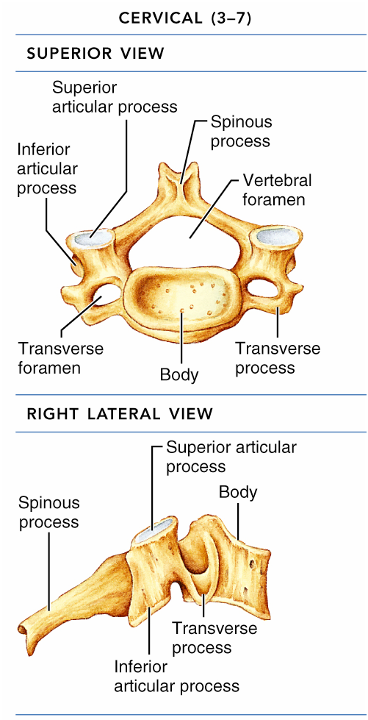 Cervical Vertebrae
Seven vertebrae (C1-C7) are the _
C3-C7 
oval body
short spinous processes, 
large, triangular vertebral foramina
Each transverse process contains a _
Cervical Vertebrae: The Atlas (C1)
The atlas has ___________________ and ______________________
It consists of anterior and posterior arches, and _
The superior surfaces of lateral masses articulate with the _
Cervical Vertebrae: The Axis (C2)
The axis has a body, spine, and vertebral arches as do other cervical vertebrae
Also has the _______________________ 
projects superiorly from the body and is cradled in the anterior arch of the atlas
The dens is a ______________ for the rotation of the atlas
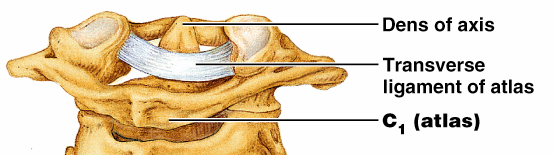 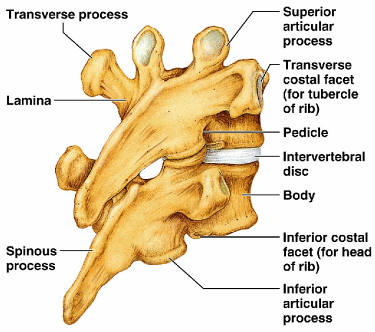 Thoracic Vertebrae
12 Thoracic vertebrae
 
Major markings include 
two _
two demifacets on the heart-shaped body, 
_______________ vertebral foramen
transverse processes, 
 
facets prevents flexion and extension
 ____________________________ of this area of the spine
Lumbar Vertebrae
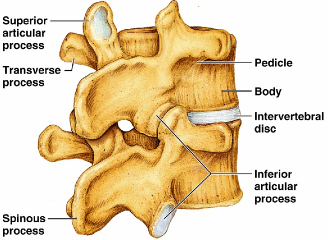 five lumbar vertebrae 
have an enhanced _
They have 
__________________________ pedicles and laminae
_______________________ hatchet-shaped spinous processes, 
 triangular-shaped vertebral foramen
Orientation of articular facets locks the lumbar vertebrae together to _
Sacrum
Sacrum
five fused vertebrae (S1-S5
 shape the _
It articulates with L5 superiorly, and with the auricular surfaces of the hip bones 
Major markings include 
 
transverse lines
 
dorsal sacral foramina
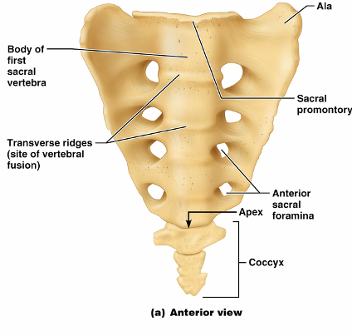 Coccyx
Coccyx (Tailbone)
The coccyx is made up of _____________________ that articulate superiorly with the sacrum
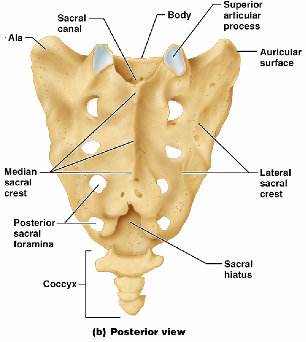 Bony Thorax (Thoracic Cage)
The thoracic cage is composed of 
the _

____________________________ laterally

____________________________________ anteriorly
Bony Thorax (Thoracic Cage)
Functions
Forms a ____________________________ around the heart, lungs, and great blood vessels
Supports the _________________________ and upper limbs
Provides attachment for many neck, back, chest, and shoulder muscles
Uses _______________________________ to lift and depress the thorax during breathing
Sternum (Breastbone)
A dagger-shaped, _
lies in the anterior midline of the thorax
Results from the fusion of three bones – 
Superior:  _
the _
Inferior:  _
Anatomical landmarks include the jugular (suprasternal) notch, the sternal angle, and the xiphisternal joint
Ribs
There are twelve pair of ribs 
All ribs attach _

The superior 7 pair 
 
attach directly to the sternum via costal cartilages
Ribs 8-10 (
 
attach indirectly to the sternum via costal cartilage  
Ribs 11-12 
 
 have no anterior attachment
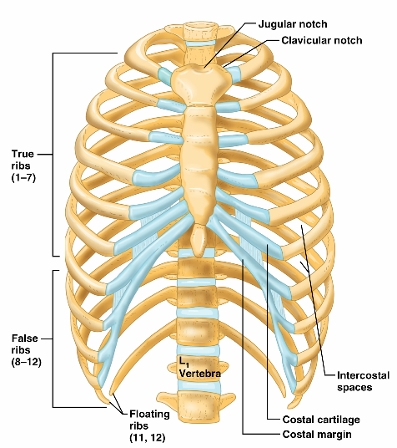 Structure of a Typical True Rib
Bowed, flat bone consisting of a _
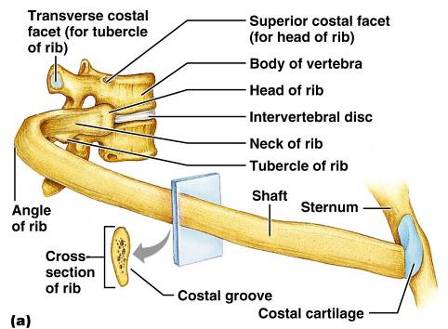 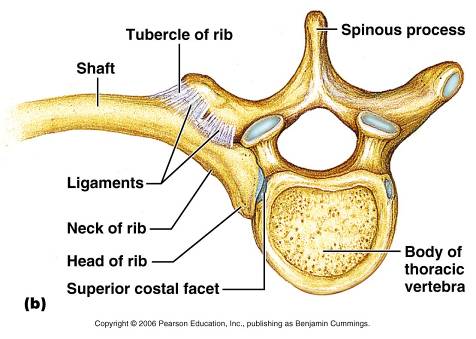 Appendicular Skeleton
The _____________________________ skeleton is made up of 
the bones of the _
and their _
 
attach the upper limbs to the body trunk
 
secures the lower limbs
Pectoral Girdles (Shoulder Girdles)
The pectoral girdles consist of the ____________________ and the _

They provide attachment points for muscles that move the upper limbs
Arrangement allows _
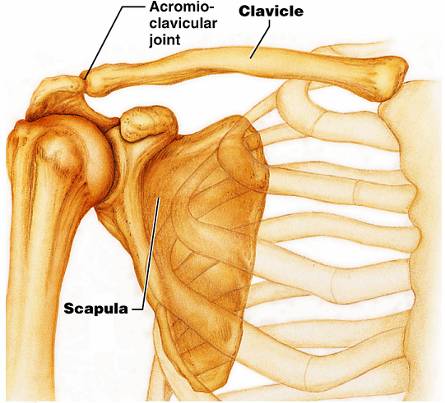 Clavicles (Collarbones)
Slender, doubly curved long bones lying across the _

The ______________________________ end articulates with the scapula
The sternal (medial) end articulates _
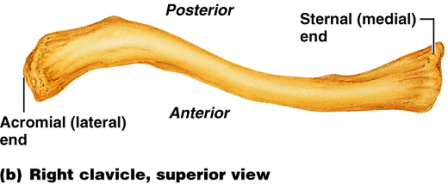 Scapulae (Shoulder Blades)
Triangular, flat bones lying on the _

between the _

Scapulae have three borders and three angles
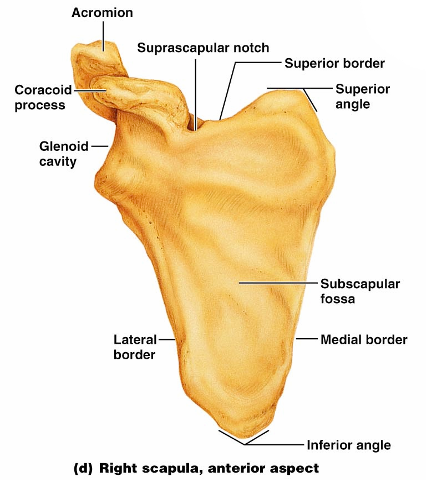 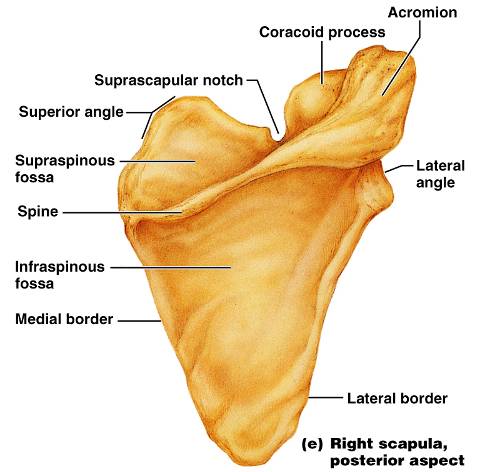 Major markings include the suprascapular notch, the supraspinous and infraspinous fossae, the spine, the acromion, and the coracoid process
Figure 7.22d
The Upper Limb
The upper limb consists of the 
 
forearm  
hand  

Thirty-seven bones form the skeletal framework of each upper limb
Arm
The ______________________________ is the sole bone of the arm
It articulates with the ________________________________ at the shoulder, and the radius and ulna at the elbow
Arm
Major markings
Proximal humerus includes the head, anatomical and surgical necks, greater and lesser tubercles, and the intertubercular groove
Humerus of the Arm
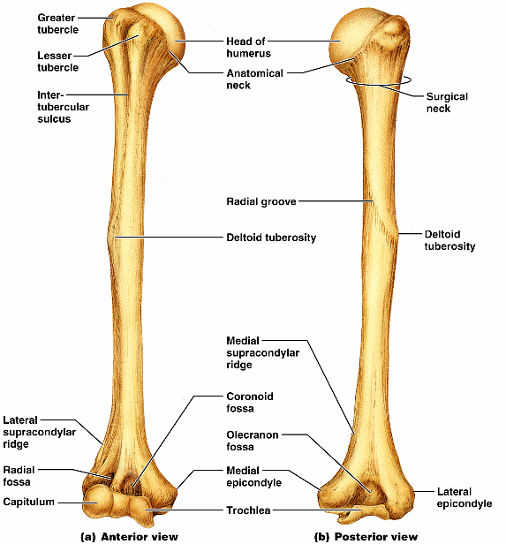 Distal humerus includes the 
 
 
medial and lateral epicondyles, 
the coronoid 
 
Medial portion includes the 
radial groove 
deltoid process
Forearm
The bones of the forearm are the _
They articulate proximally with the humerus and _
They also _________________________________ proximally and distally at small radioulnar joints
_______________________________ connects the two bones along their entire length
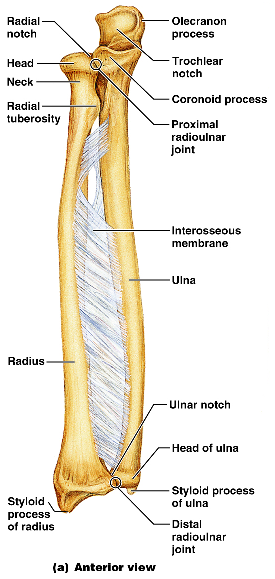 Ulna
The ulna lies _____________ in the forearm and is slightly longer than the radius
Forms the major portion of the _______________________ with the humerus

Its major markings include the olecranon, coronoid process, trochlear notch, radial notch, and the styloid process
Radius
The radius lies opposite ___________________ the ulna and is thin at its proximal end, widened distally
The superior surface of the head articulates with _
Medially, the head articulates with the _

Major markings include the radial tuberosity, ulnar notch, and styloid process
Hand
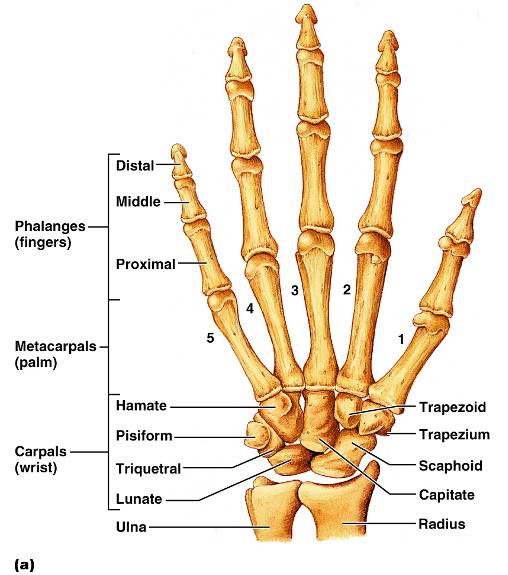 Skeleton of the hand contains 
  
bones of the palm_  

bones of the fingers _
Carpus (Wrist)
Consists of eight bones
____________________, lunate, ___________________, and pisiform proximally

Trapezium, ___________________, capitate, and _________________________ distally
Metacarpus (Palm)
Five numbered (1-5) metacarpal bones radiate from the wrist to form the palm
Their ____________________________________ proximally, and with each other medially and laterally
Heads articulate with _
Phalanges (Fingers)
Each hand contains 14 miniature long bones called phalanges
Fingers (digits) are numbered 1-5, beginning with the _
Each finger (except the thumb) has three phalanges – _

The thumb has _
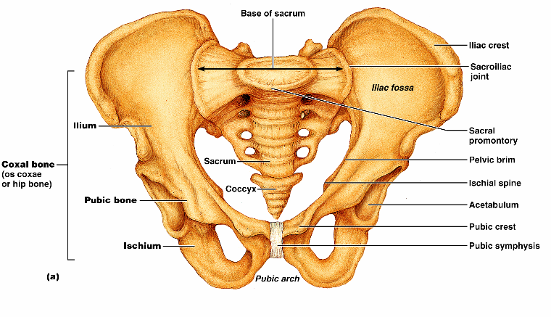 Pelvic Girdle
The hip is formed by a __________________________ (os coxae, or coxal)

Together with the ________________________________ these bones form the bony pelvis
Pelvic Girdle (Hip)
The pelvis
Attaches the lower limbs to the axial skeleton with the strongest ligaments of the body
 


Supports the visceral organs of the pelvis
Ilium
The ilium is a large flaring bone that forms the superior region of the coxal bone
It consists of 
 
a superior _

The broad posterolateral surface is called the gluteal surface
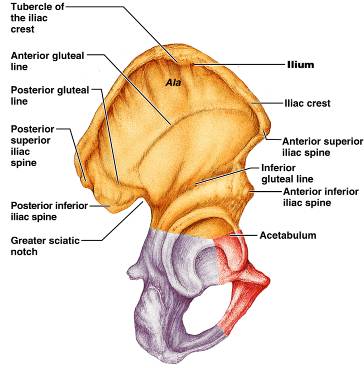 Ilium
The ___________________ articulates with the sacrum (sacroiliac joint)

Major markings include the iliac crests, four spines, greater sciatic notch, iliac fossa, arcuate line, and the pelvic brim
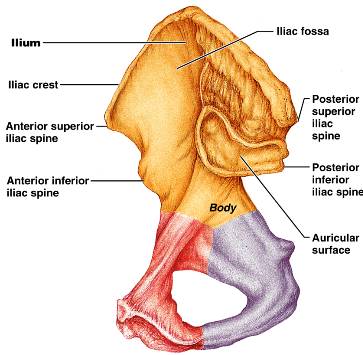 Ischium
The ischium forms the posteroinferior part of the hip bone
The ______________________________, and the thinner ramus articulates with the _

Major markings include the ischial spine, lesser sciatic notch, and the ischial tuberosity
Pubis
The pubic bone forms the anterior portion of the hip bone
It articulates with the _

Major markings include superior and inferior rami, the pubic crest, pubic tubercle, pubic arch, pubic symphysis, and obturator foramen (along with ilium and ischium)
Comparison of Male and Female Pelvic Structure
Female pelvis
Tilted forward, _
True pelvis defines birth canal
Cavity of the true pelvis is broad, shallow, and has greater capacity
Male pelvis
Tilted less forward
Adapted for support of _
Cavity of true pelvis is _
Comparison of Male and Female Pelvic Structure
The Lower Limb
The three segments of the lower limb are the _

They carry the weight of the erect body, and are subjected to exceptional forces when one jumps or runs
Femur
The sole bone of the thigh is the femur, the _____________________________ bone in the body

It articulates _______________________ and _
Femur
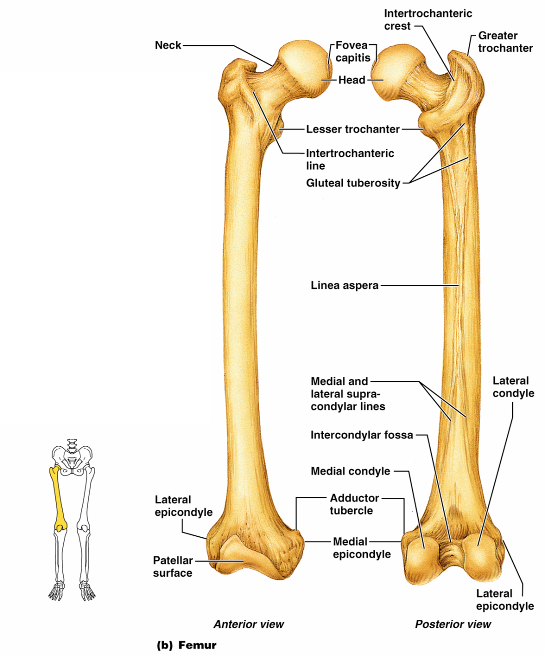 Major markings include the 
head, 
fovea capitis
greater and lesser trochanters
gluteal tuberosity
lateral and medial condyles 
Epicondyles
linea aspera
patellar surface, 
 intercondylar notch
Figure 7.28b
Leg
The tibia and fibula form the skeleton of the leg
They are connected to each other by the _

They articulate with the femur proximally and with the _
They also articulate with each other via the _
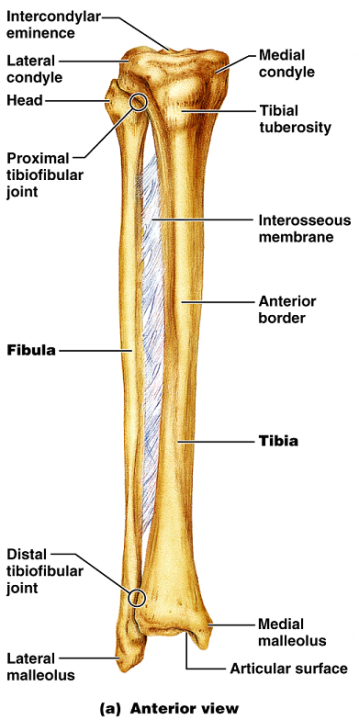 Tibia
____________________ of the body from the femur and _

Major markings include medial and lateral condyles, intercondylar eminence, the tibial tuberosity, anterior crest, medial malleolus, and fibular notch
Fibula
Sticklike bone with slightly expanded ends located _

Major markings include the _
Foot
The skeleton of the foot includes the 
 
 
 

The foot supports body weight and acts as a lever to propel the body forward in walking and running
Tarsus
Composed of seven bones that form the posterior half of the foot
Body weight is carried _

Talus articulates with the tibia and fibula superiorly, and the calcaneus inferiorly
Other tarsus bones include the cuboid and navicular, and the medial, intermediate, and lateral cuneiforms
Calcaneus
Forms the _

Carries the _

Point of attachment for the __________________________________ of the calf muscles
Metatarsus and Phalanges
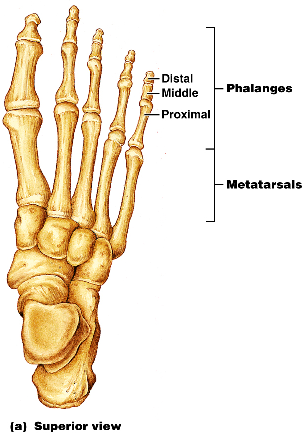 _
Five (1-5) long bones that articulate with the proximal phalanges 
The enlarged head of ________________________ forms the “ball of the foot”
Phalanges
The 14 bones of the toes
Each digit has three phalanges except the _